Přímá, nepřímá nominace
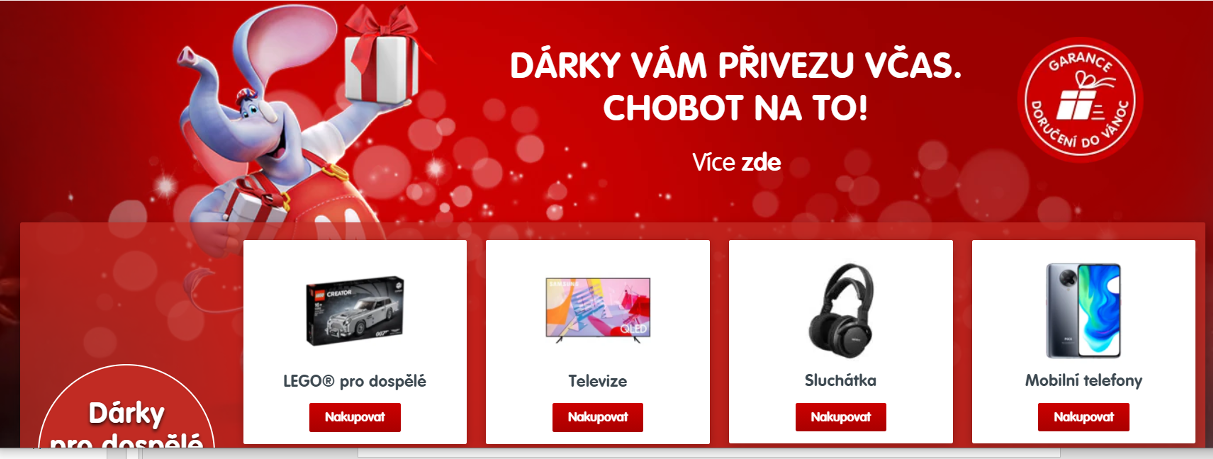 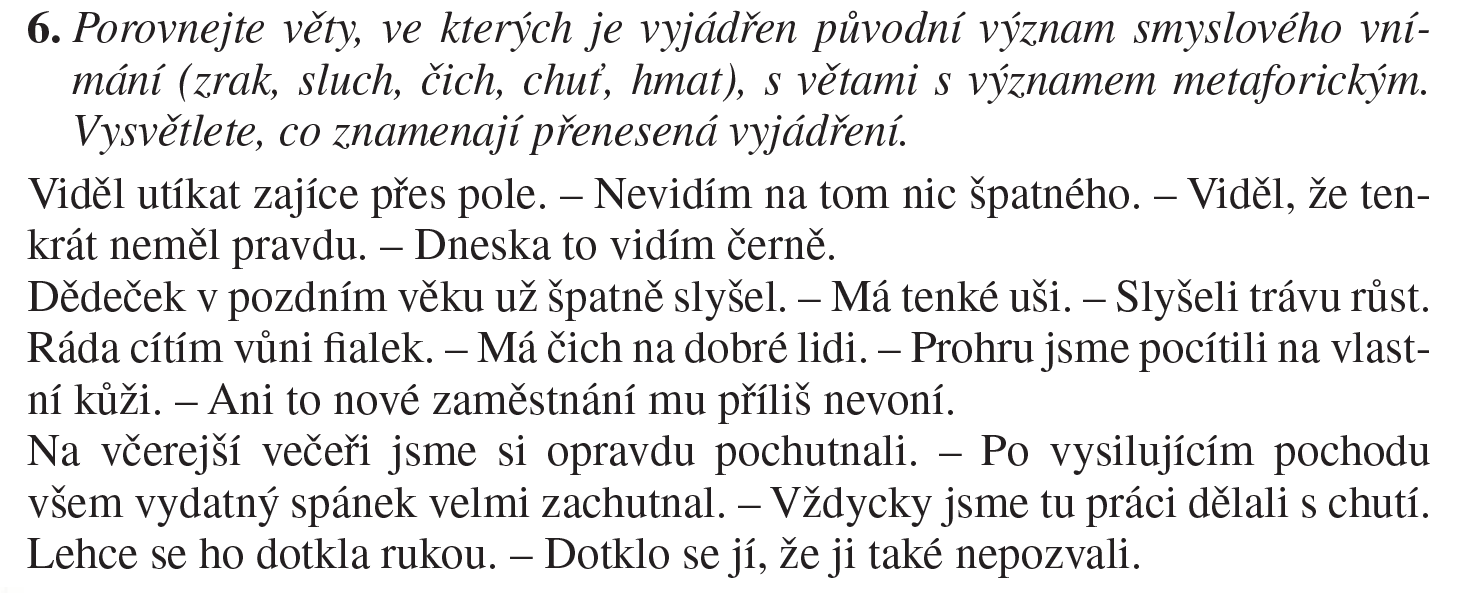 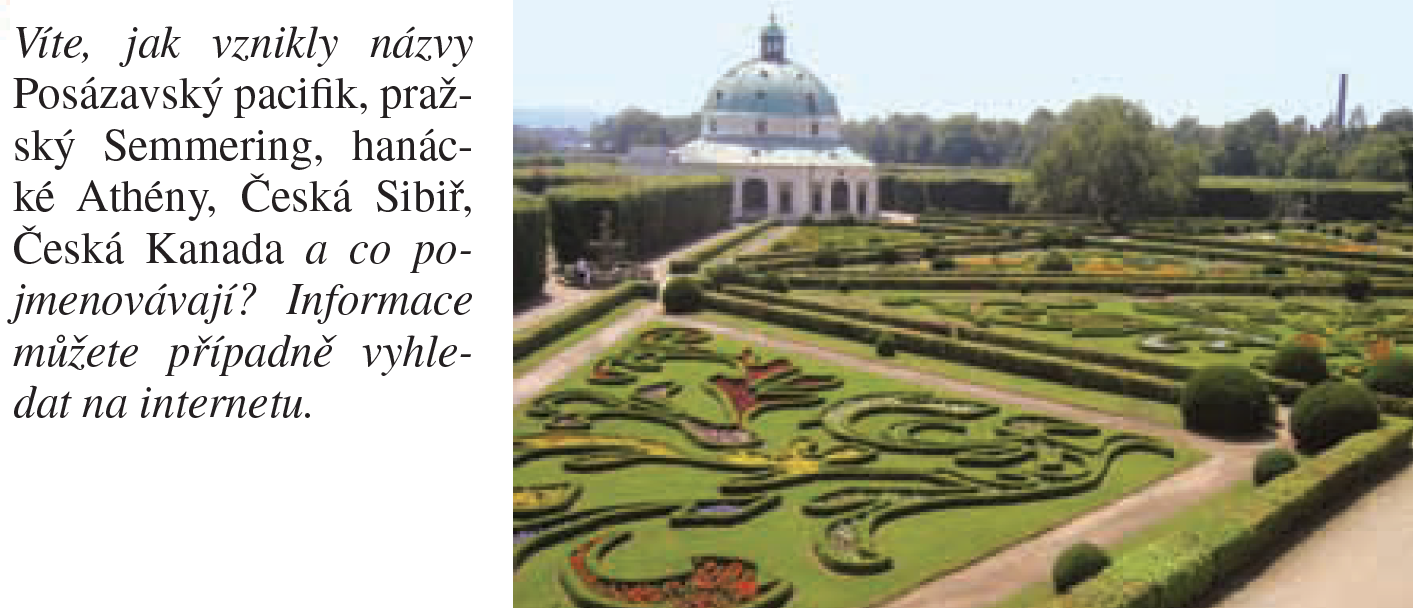